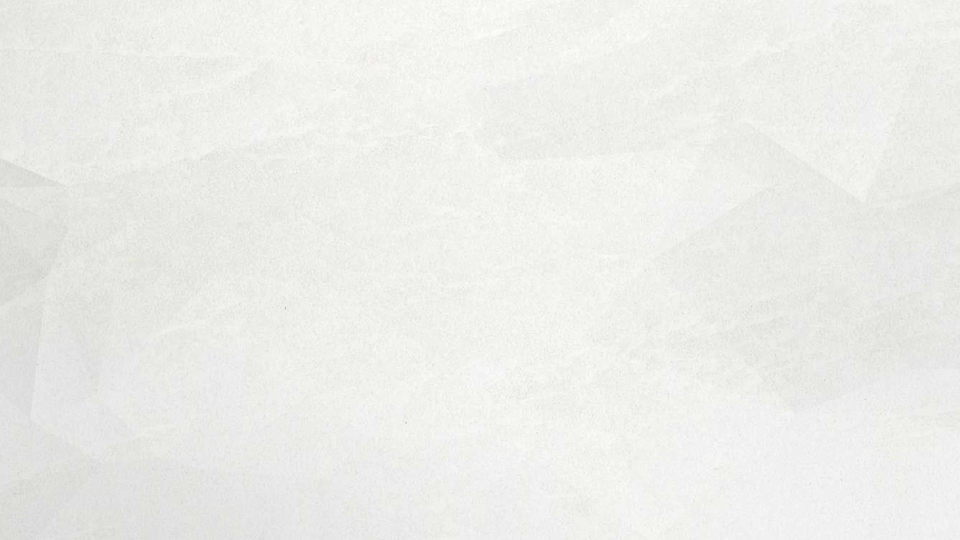 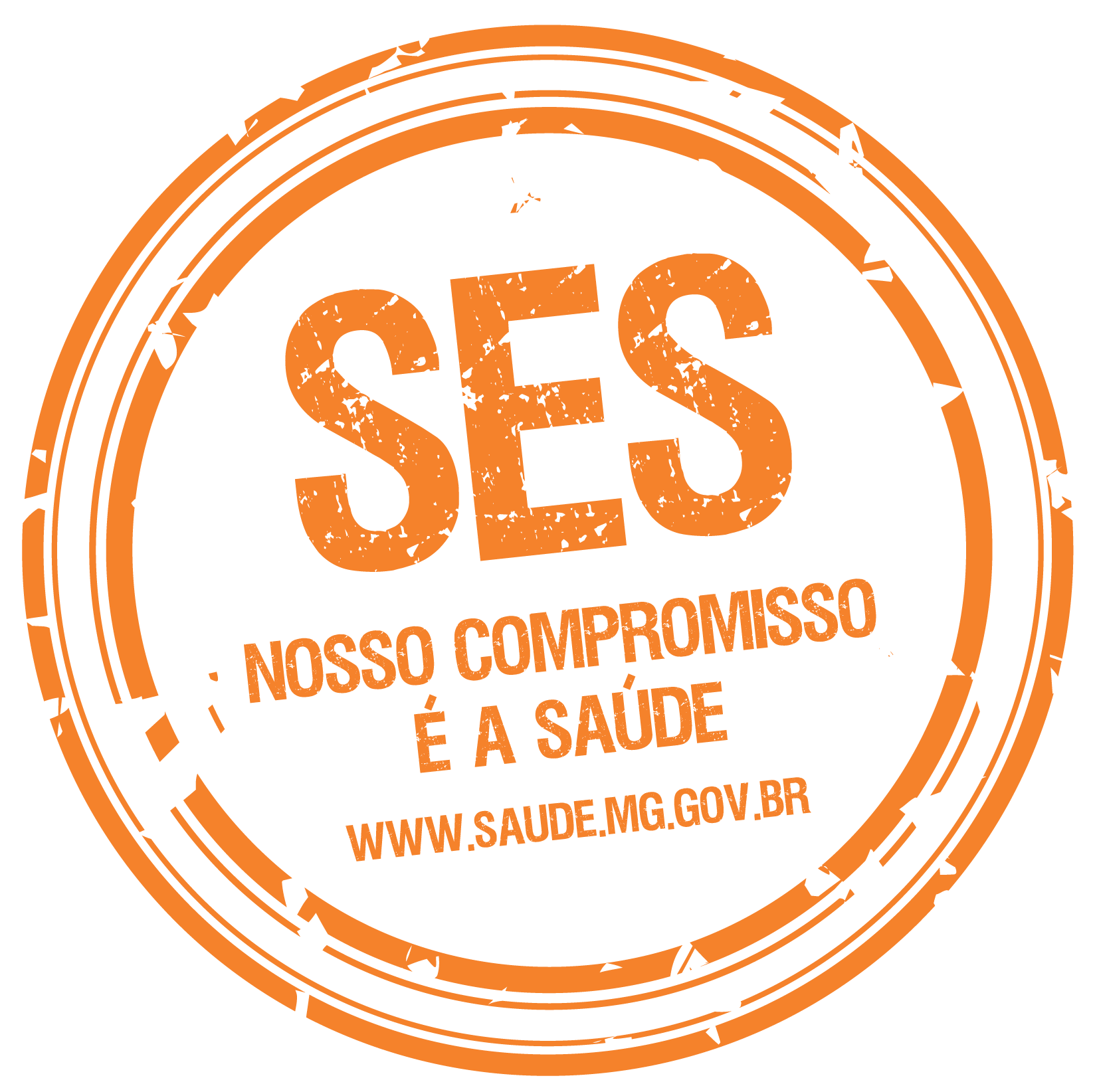 ANÁLISE TÉCNICA DE ALGUMAS MACRORREGIÕES - COVID-19
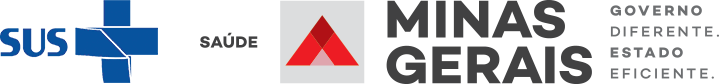 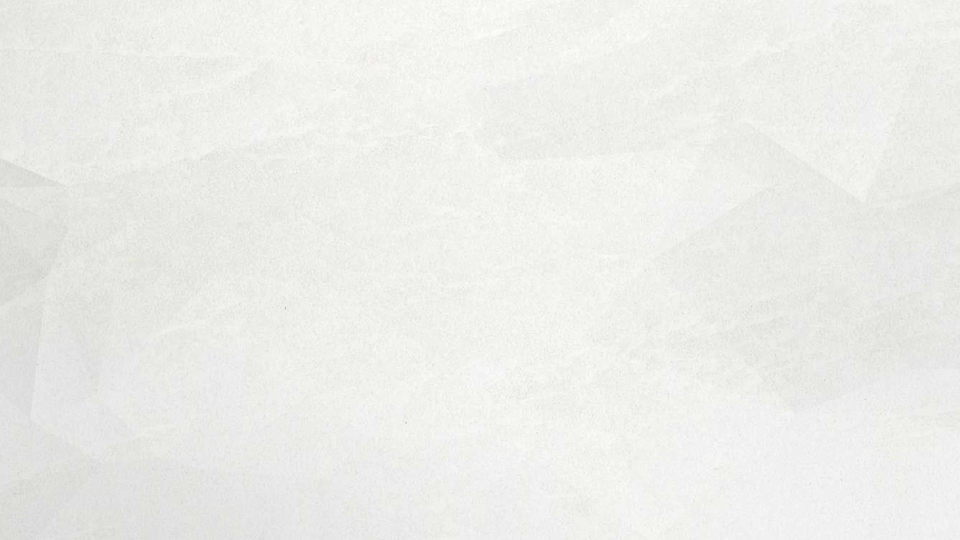 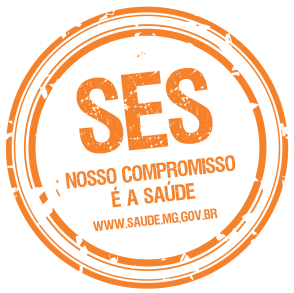 Foram construídos Planos de Contingências Macrorregionais em conjunto com as URS e territórios de acordo com as especificidades de cada microrregião. Para subsidiar a construção dos Planos – Grade Hospitalar - foi estimado o número de casos para cada macrorregião, a partir da evolução dos casos notificados e confirmados no Brasil e Minas Gerais desde a data de início da pandemia até a data de realização da projeção. Essas projeções são dinâmicas e realizadas. Para elaboração dos Planos de Contingência, foi utilizada a projeção do dia 30/03/2020. 
Os Planos se constituem como um documento acessório e complementar ao Plano de Contingência Estadual e tem como objetivo a resposta para enfrentamento da pandemia da COVID-19 a nível macrorregional com definição de orientações e de pontos de atenção da rede que serão referência para atendimento da Síndrome Respiratória Aguda Grave em decorrência da COVID-19.
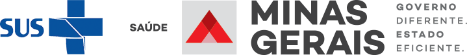 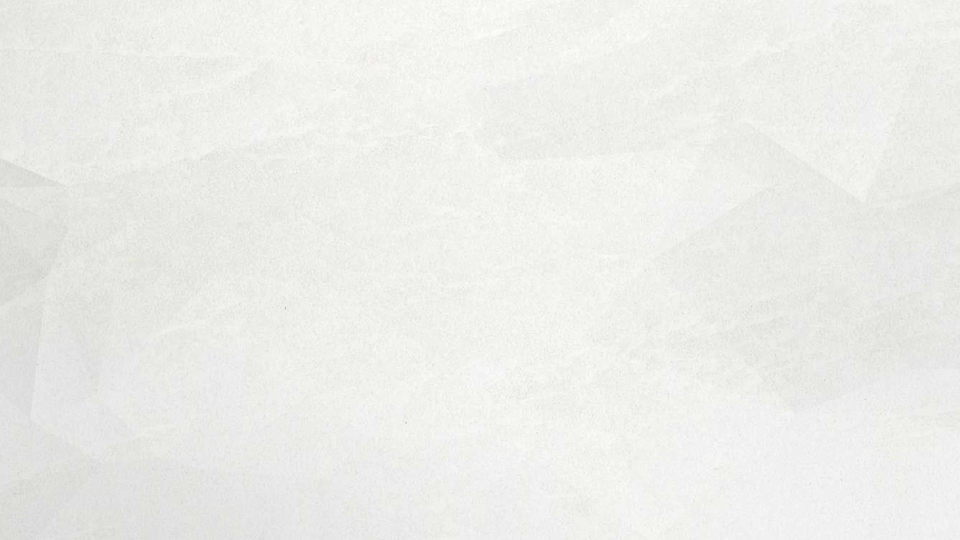 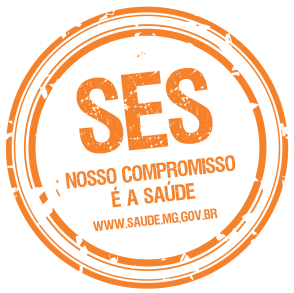 Análise de leitos disponíveis

No plano de contingência são elencadas instituições de referência para: 
Síndrome Respiratória Aguda Grave (SRAG), Leito Clínico COVID e Retaguardas 
não-COVID de baixa, média e/ou alta complexidade. Algumas instituições 
destinarão suas instalações exclusivamente para o atendimento da COVID-19, 
outras sinalizaram concomitância do atendimento de outras condições clínicas.

OBS: As informações sobre leitos disponíveis e possibilidades de ampliação
 foram obtidos da Deliberação CIB/SUS n° 3453 de 18 de junho de 2021
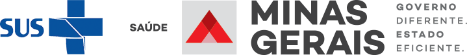 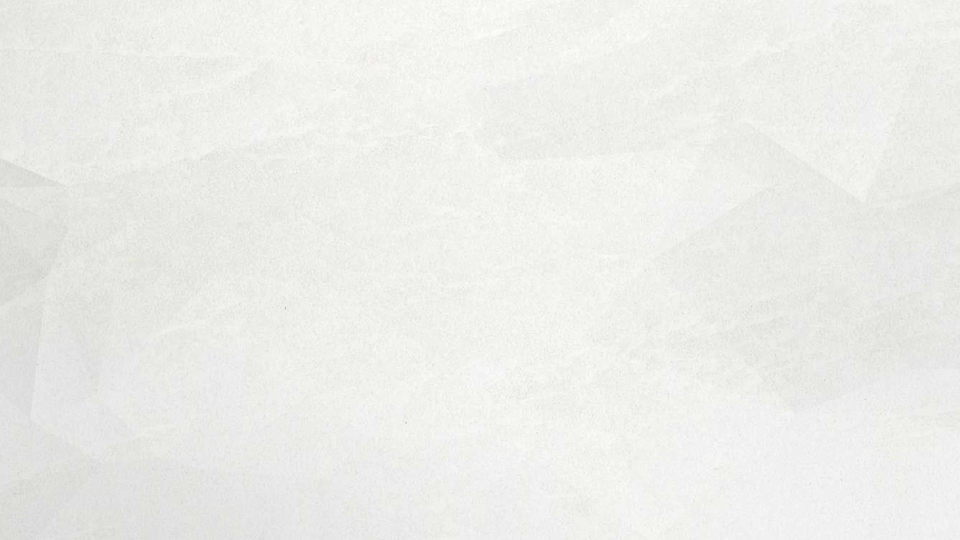 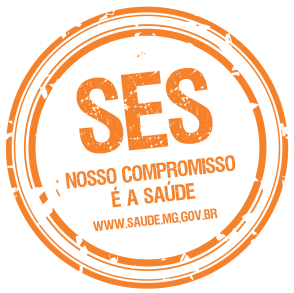 MACRORREGIÃO LESTE DO SUL
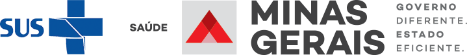 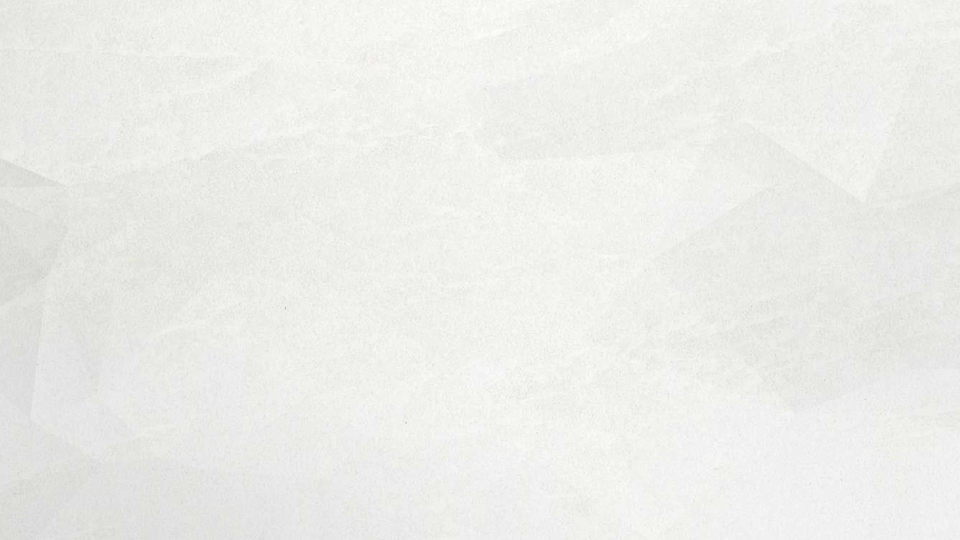 MUNICÍPIOS COM MAIOR NÚMERO DE CASOS E ÓBITOS
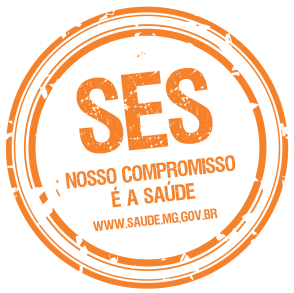 Fonte: https://coronavirus.saude.mg.gov.br/images/1_2021/06-junho/21-06-COVID-19_BOLETIM20210621.pdf
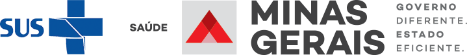 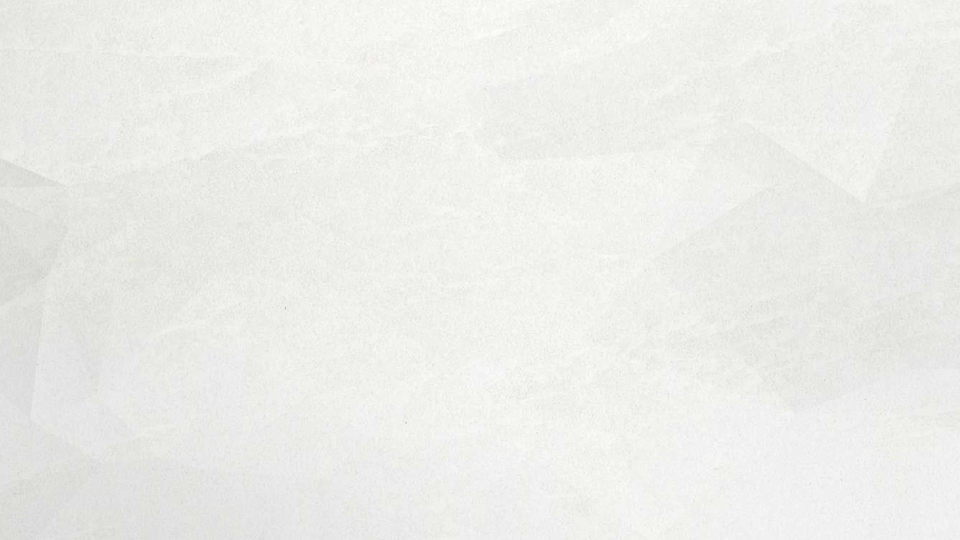 LEITOS DISPONÍVEIS NO PLANO DE CONTINGÊNCIA
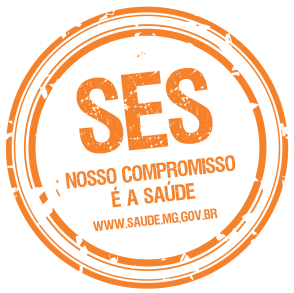 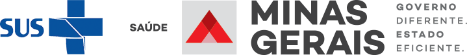 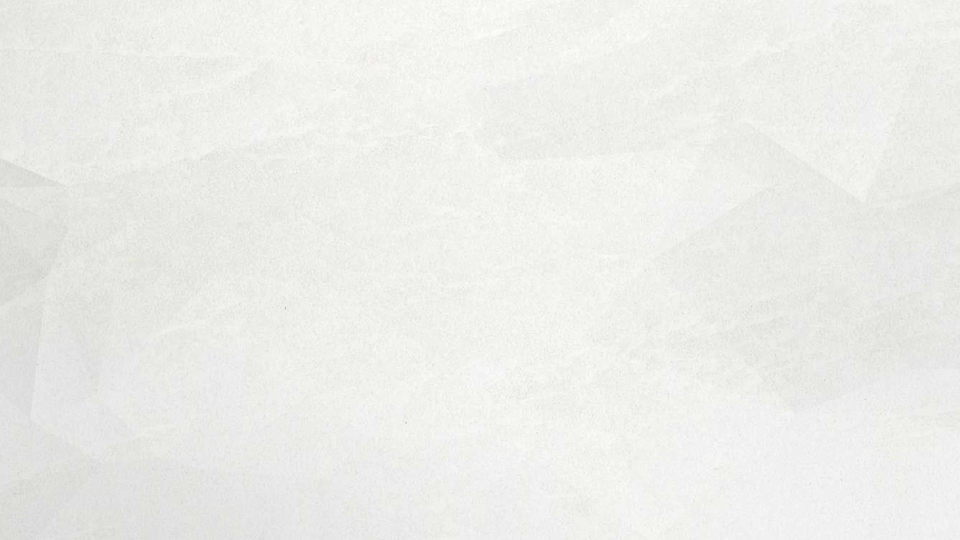 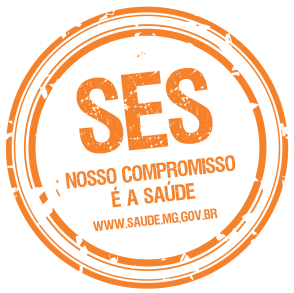 AMPLIAÇÃO DE LEITOS

Na macrorregião Leste do Sul ainda temos a possibilidade de:
 ampliação de 34 leitos UTI adulto, 10 leitos clínicos adulto e 
40 leitos de suporte ventilatório.
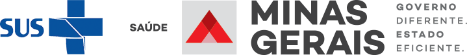 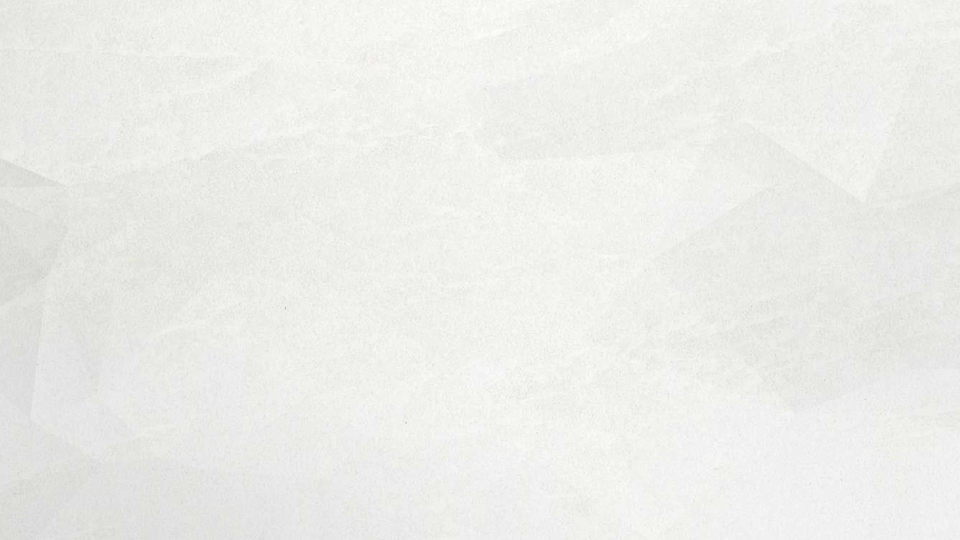 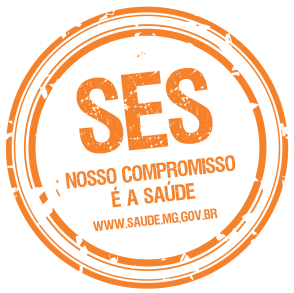 MACRORREGIÃO CENTRO SUL
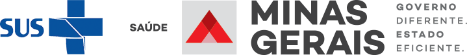 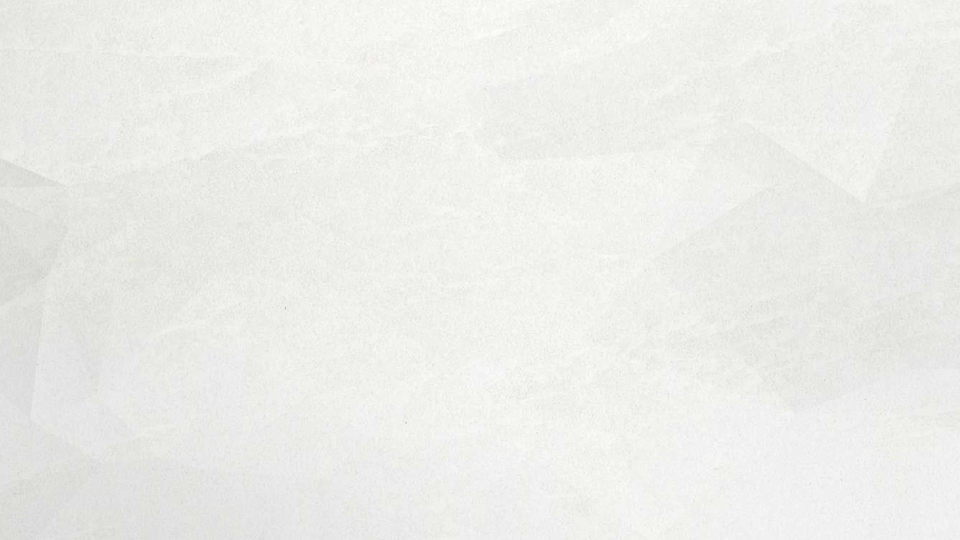 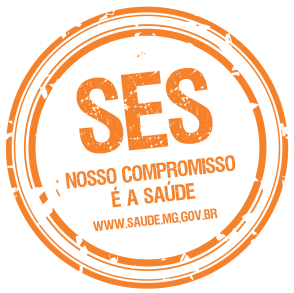 MUNICÍPIOS COM MAIOR NÚMERO DE CASOS E ÓBITOS
Fonte: https://coronavirus.saude.mg.gov.br/images/1_2021/06-junho/21-06-COVID-19_BOLETIM20210621.pdf
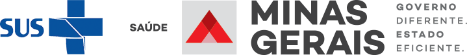 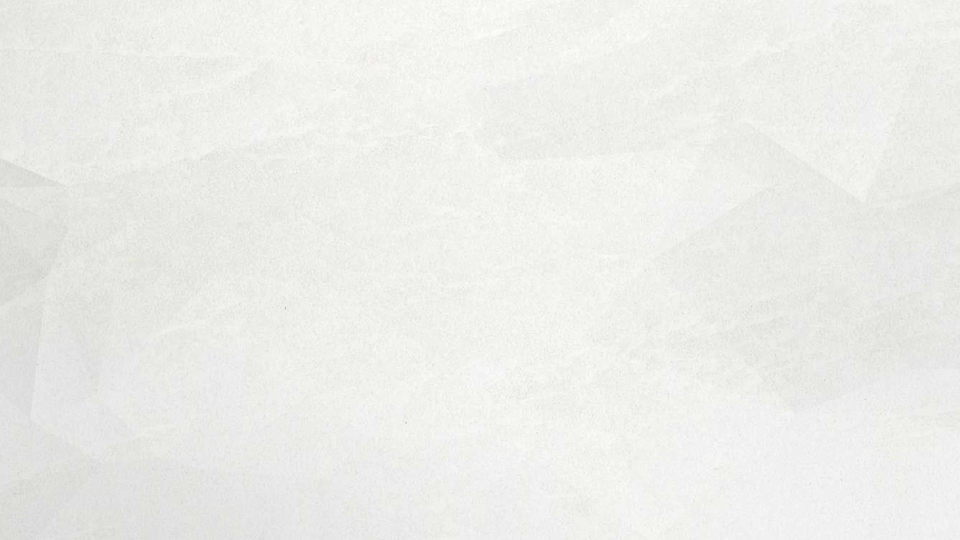 LEITOS DISPONÍVEIS NO PLANO DE CONTINGÊNCIA
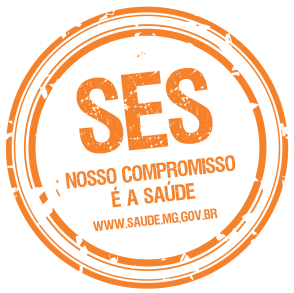 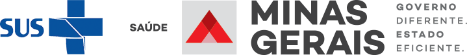 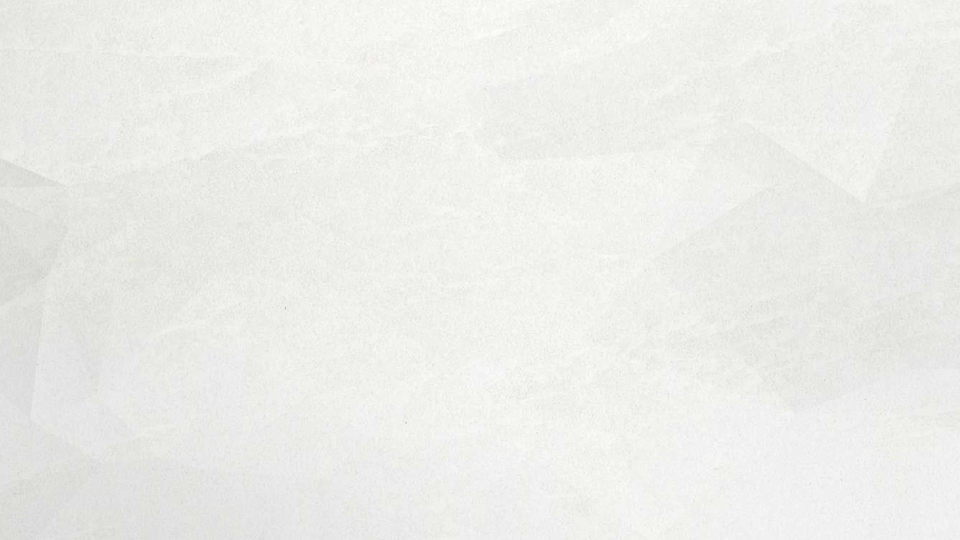 LEITOS DISPONÍVEIS NO PLANO DE CONTINGÊNCIA
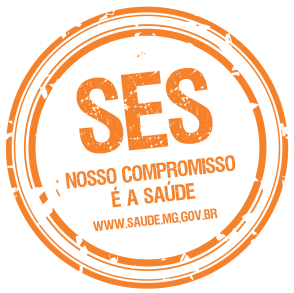 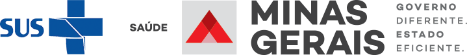 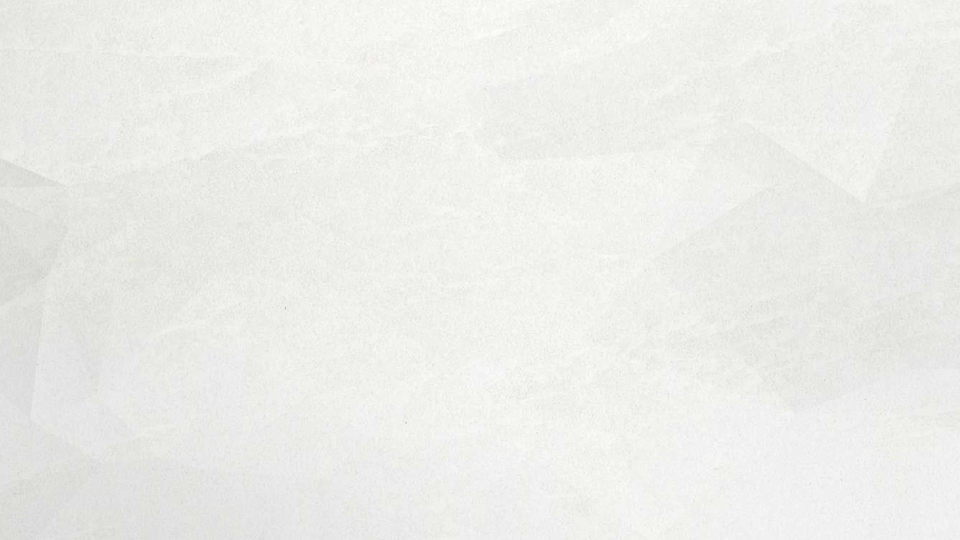 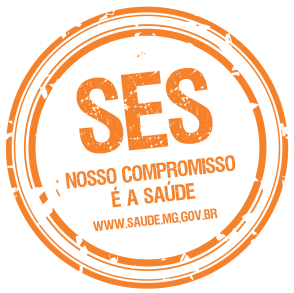 AMPLIAÇÃO DE LEITOS

Na macrorregião Centro Sul ainda temos a possibilidade de:
Ampliação de 25 leitos UTI adulto, 42 leitos clínicos adulto e 
25 leitos de suporte ventilatório.
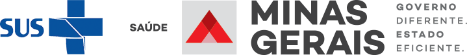 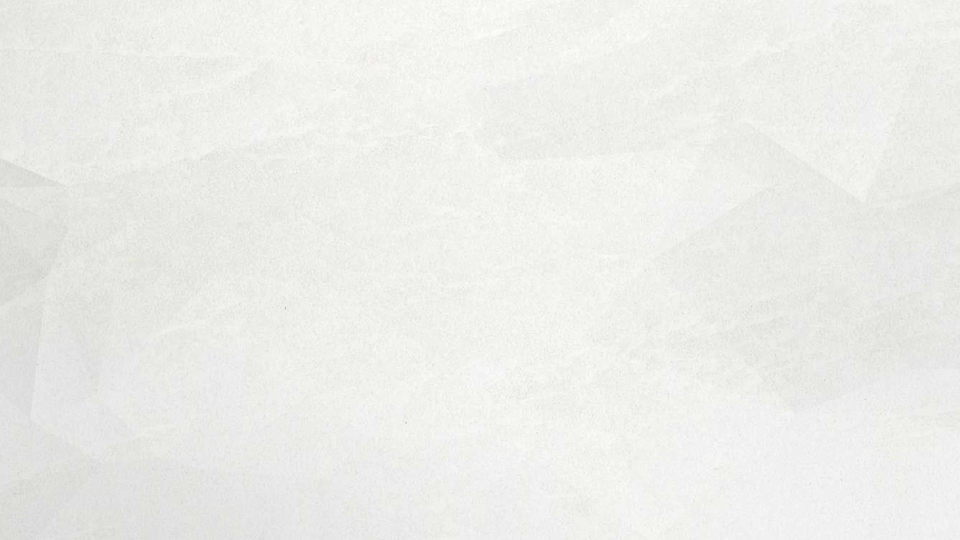 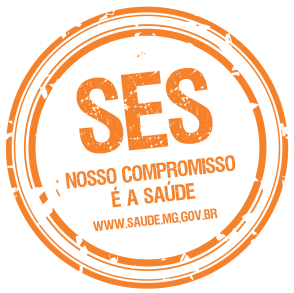 MACRORREGIÃO TRIÂNGULO DO  SUL
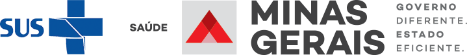 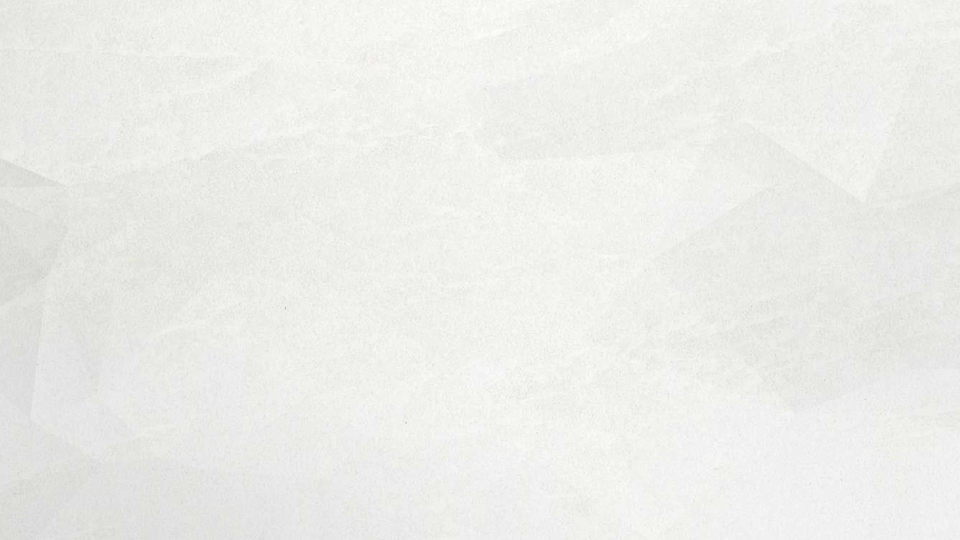 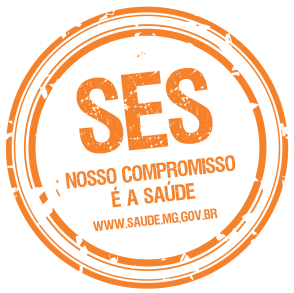 MUNICÍPIOS COM MAIOR NÚMERO DE CASOS E ÓBITOS
Fonte: https://coronavirus.saude.mg.gov.br/images/1_2021/06-junho/21-06-COVID-19_BOLETIM20210621.pdf
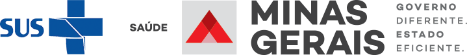 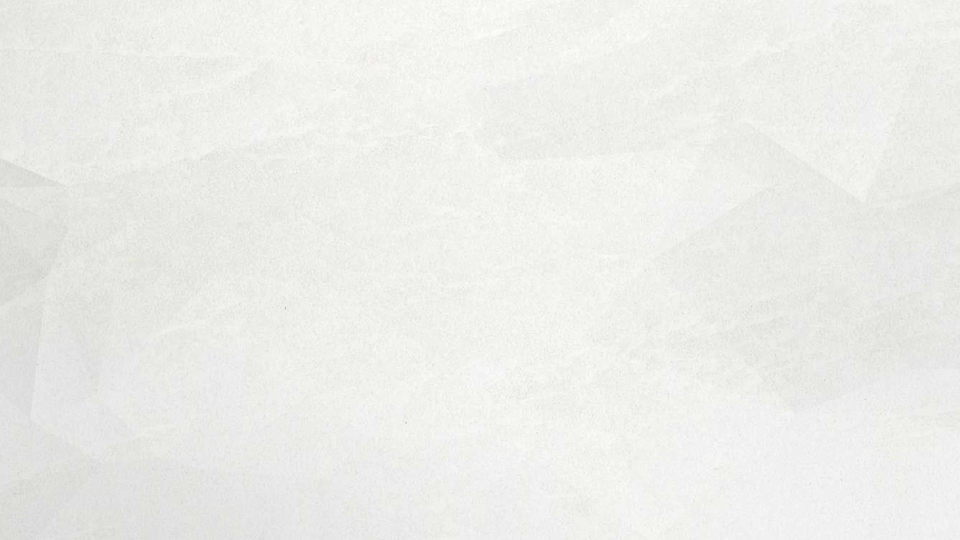 LEITOS DISPONÍVEIS NO PLANO DE CONTINGÊNCIA
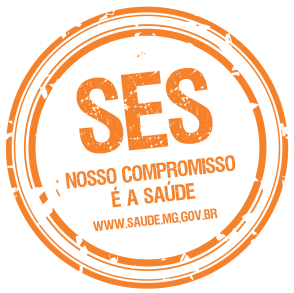 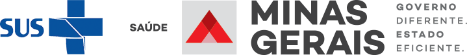 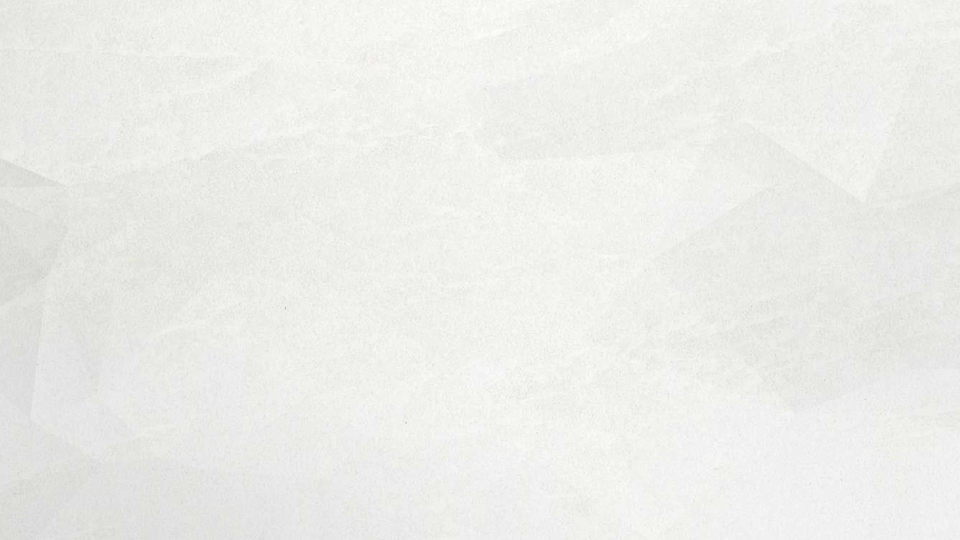 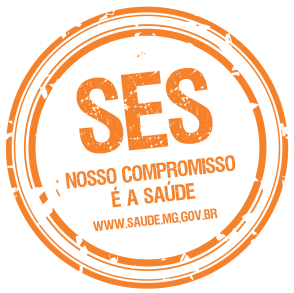 AMPLIAÇÃO DE LEITOS

Na macrorregião Triângulo do Sul ainda temos a possibilidade de:
Ampliação de leitos 20 UTI adulto, 43 leitos clínicos adulto e 
0 leitos de suporte ventilatório.
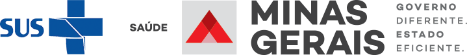 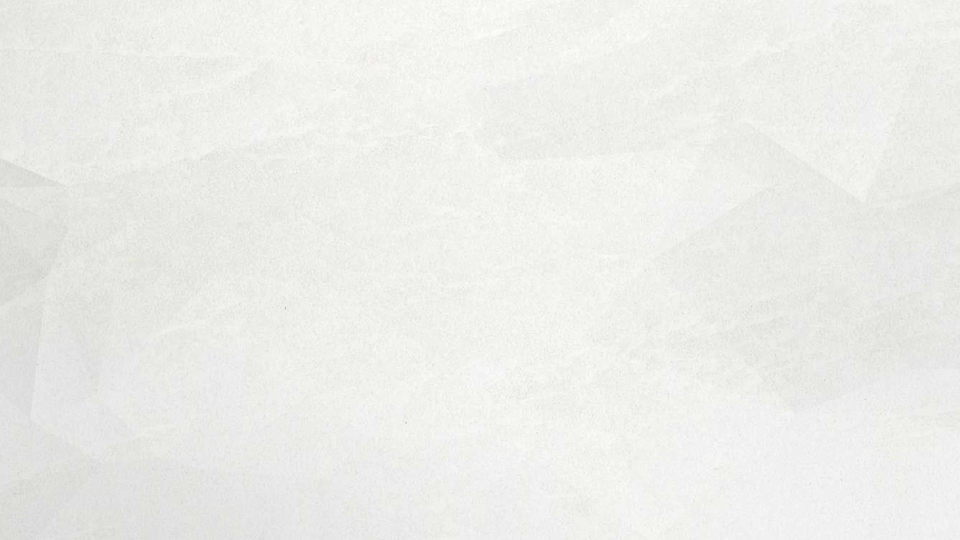 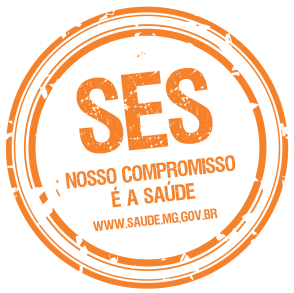 MACRORREGIÃO OESTE
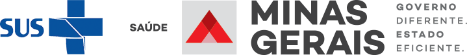 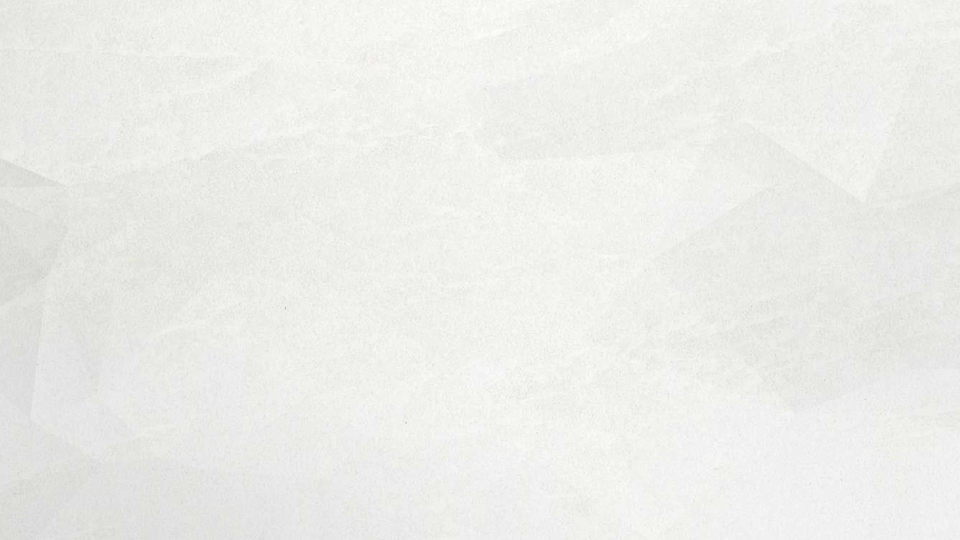 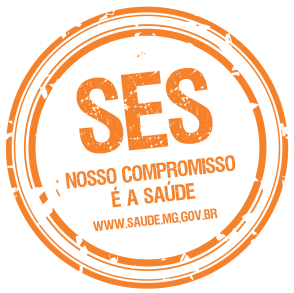 MUNICÍPIOS COM MAIOR NÚMERO DE CASOS E ÓBITOS
Fonte: https://coronavirus.saude.mg.gov.br/images/1_2021/06-junho/21-06-COVID-19_BOLETIM20210621.pdf
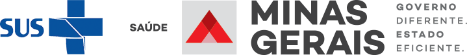 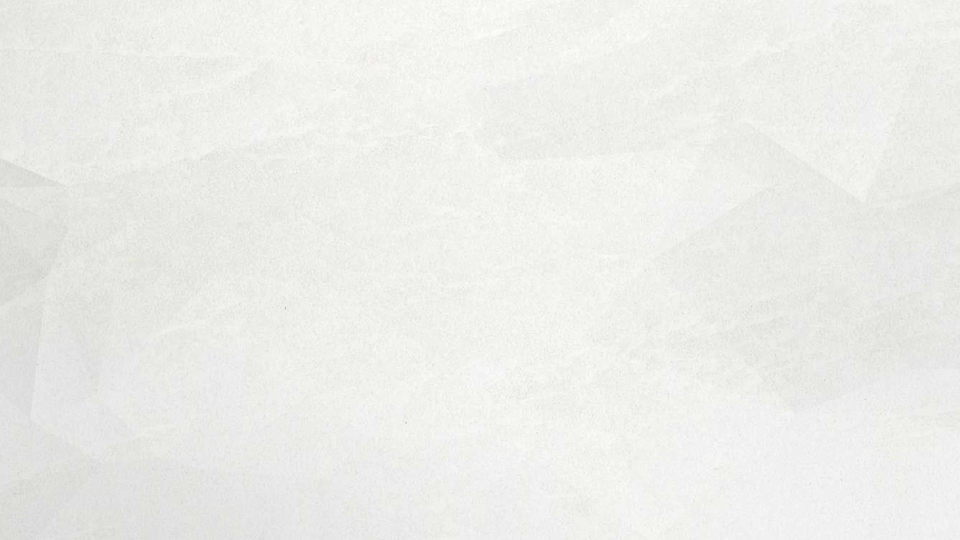 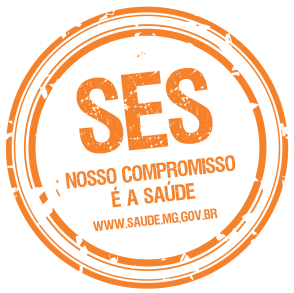 MUNICÍPIOS COM MAIOR NÚMERO DE CASOS E ÓBITOS
Fonte: https://coronavirus.saude.mg.gov.br/images/1_2021/06-junho/21-06-COVID-19_BOLETIM20210621.pdf
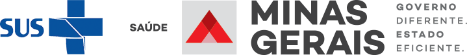 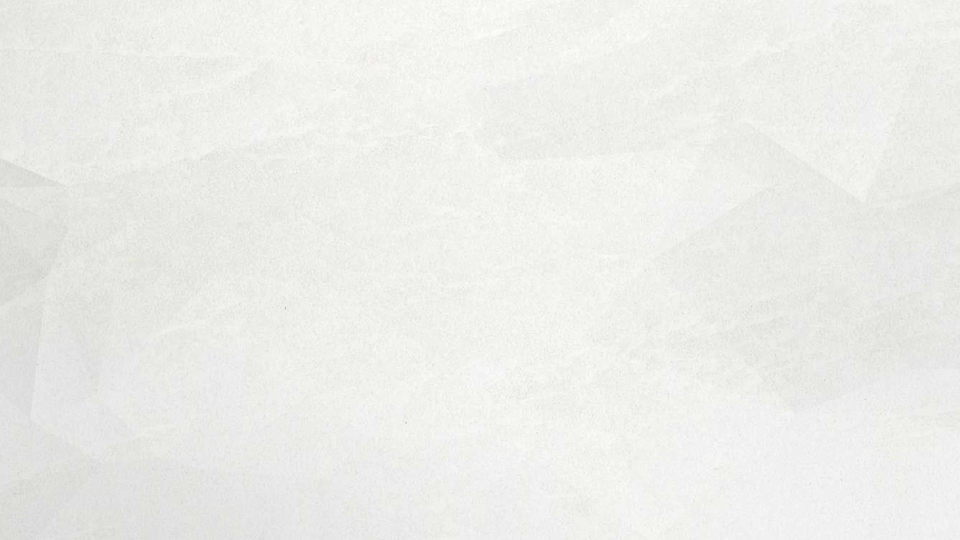 LEITOS DISPONÍVEIS NO PLANO DE CONTINGÊNCIA
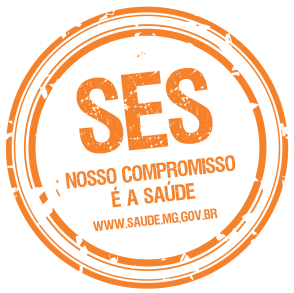 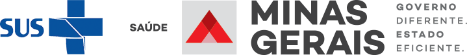 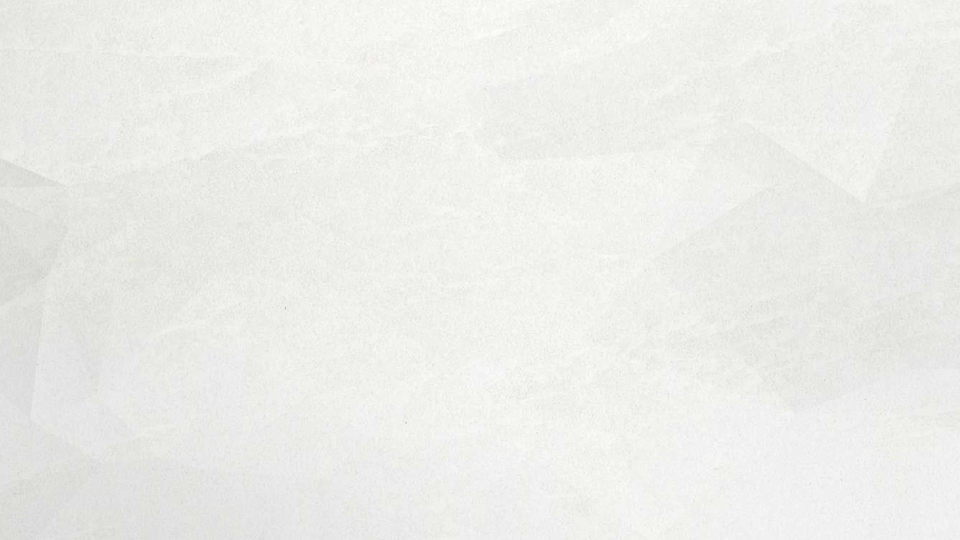 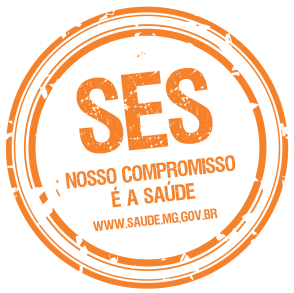 AMPLIAÇÃO DE LEITOS

Na macrorregião Oeste não foi sinalizada a possibilidade de ampliação.
OBS: Exceção a Campo Belo que sinalizou que consegue 
ampliar alguns leitos de UTI. 
Em tratativas com a SES para receber alguns equipamentos.
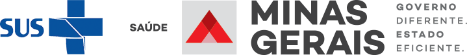 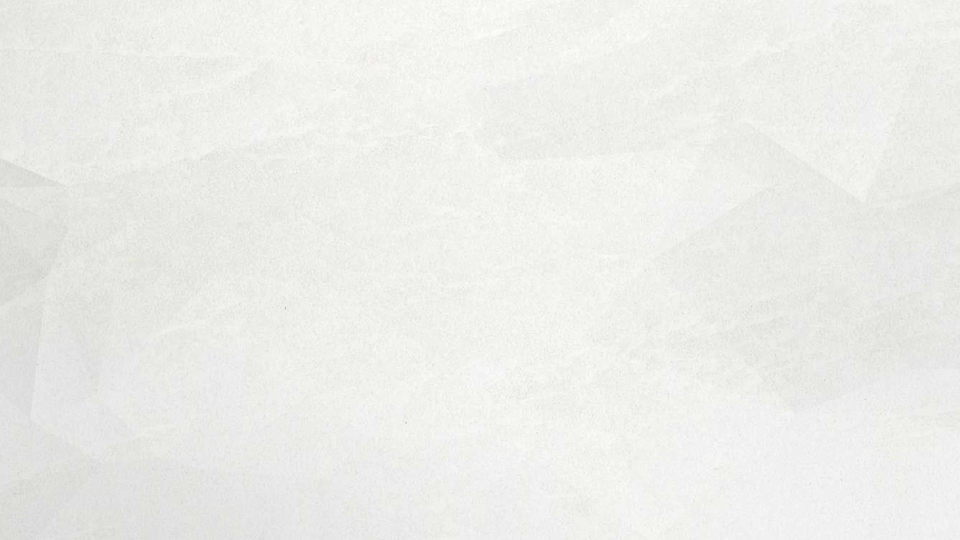 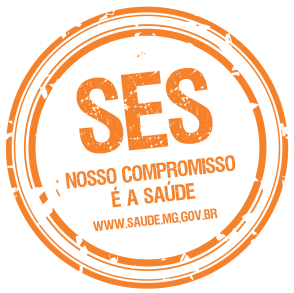 MACRORREGIÃO SUL
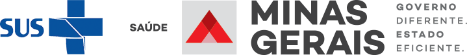 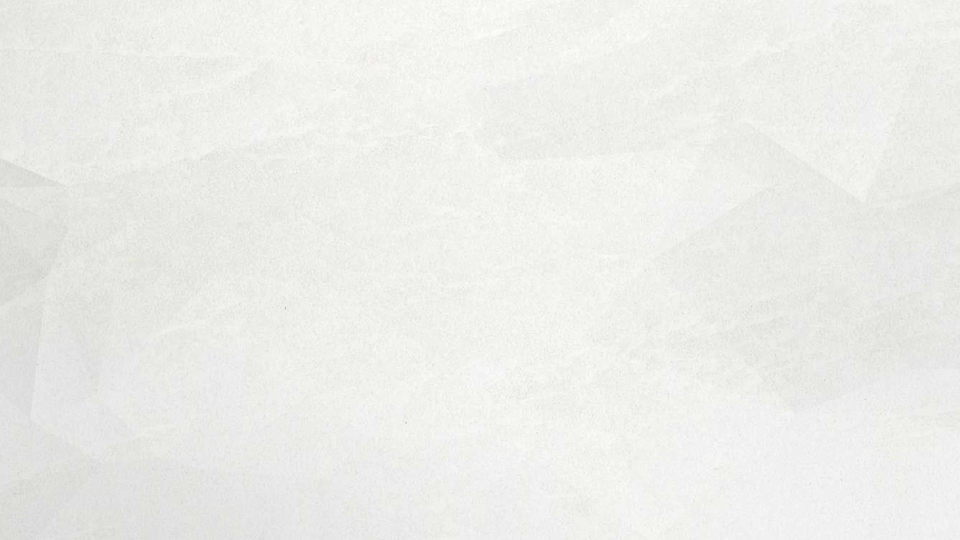 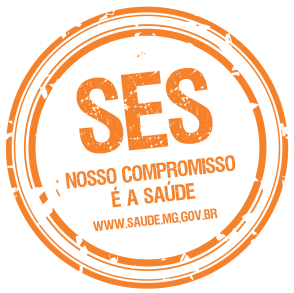 MUNICÍPIOS COM MAIOR NÚMERO DE CASOS E ÓBITOS
Fonte: https://coronavirus.saude.mg.gov.br/images/1_2021/06-junho/21-06-COVID-19_BOLETIM20210621.pdf
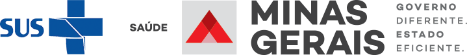 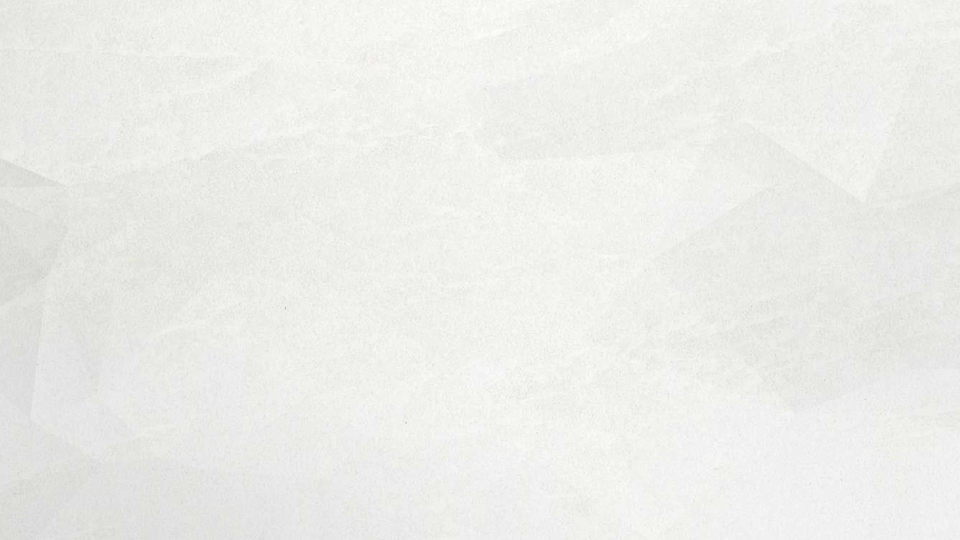 MUNICÍPIOS COM MAIOR NÚMERO DE CASOS E ÓBITOS
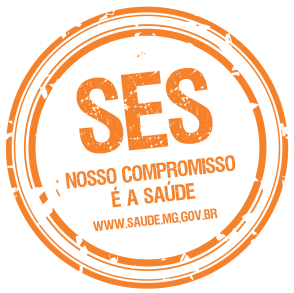 Fonte: https://coronavirus.saude.mg.gov.br/images/1_2021/06-junho/21-06-COVID-19_BOLETIM20210621.pdf
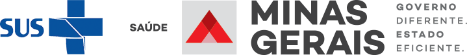 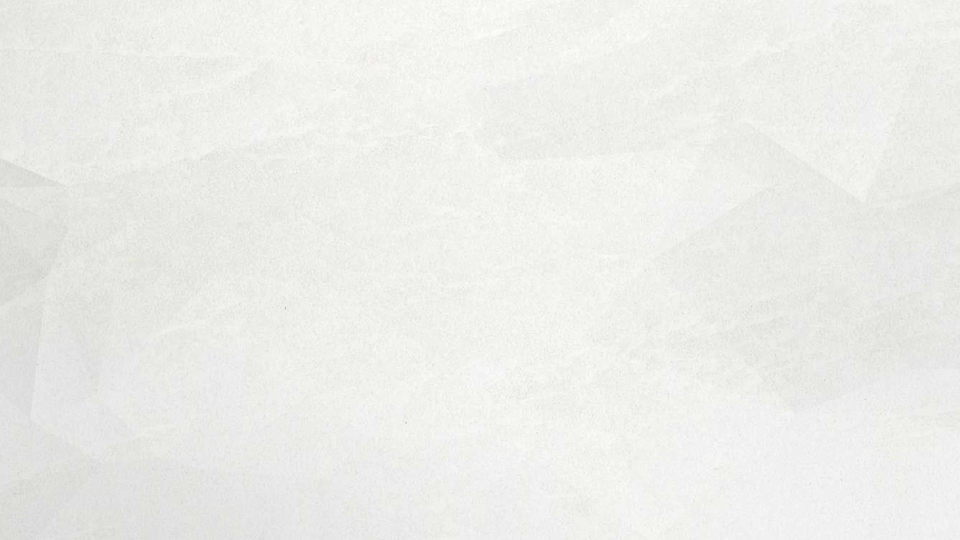 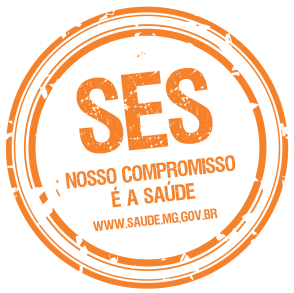 MUNICÍPIOS COM MAIOR NÚMERO DE CASOS E ÓBITOS
Fonte: https://coronavirus.saude.mg.gov.br/images/1_2021/06-junho/21-06-COVID-19_BOLETIM20210621.pdf
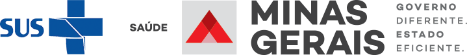 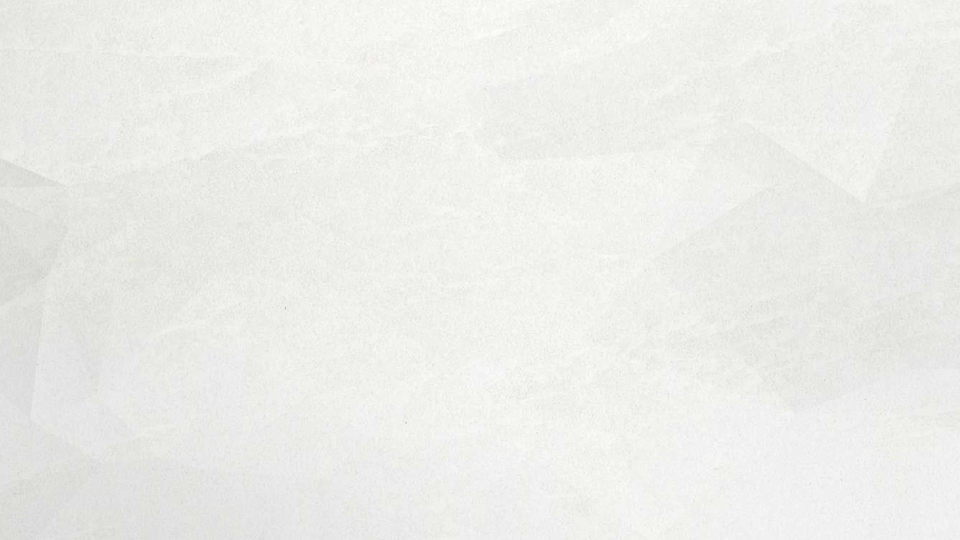 LEITOS DISPONÍVEIS NO PLANO DE CONTINGÊNCIA
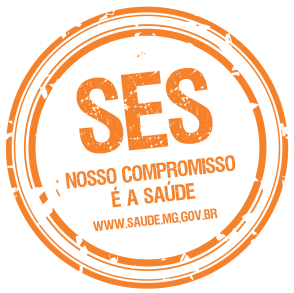 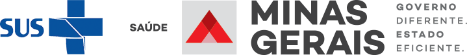 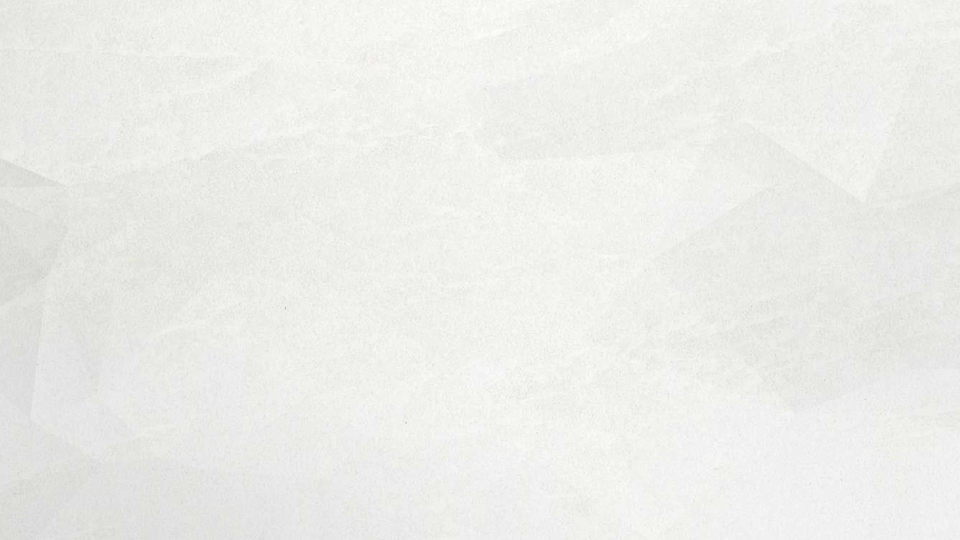 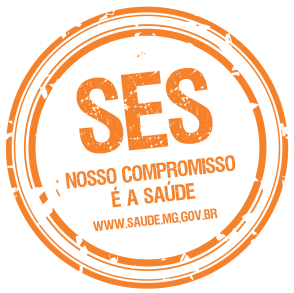 LEITOS DISPONÍVEIS NO PLANO DE CONTINGÊNCIA
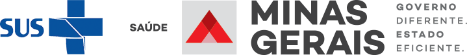 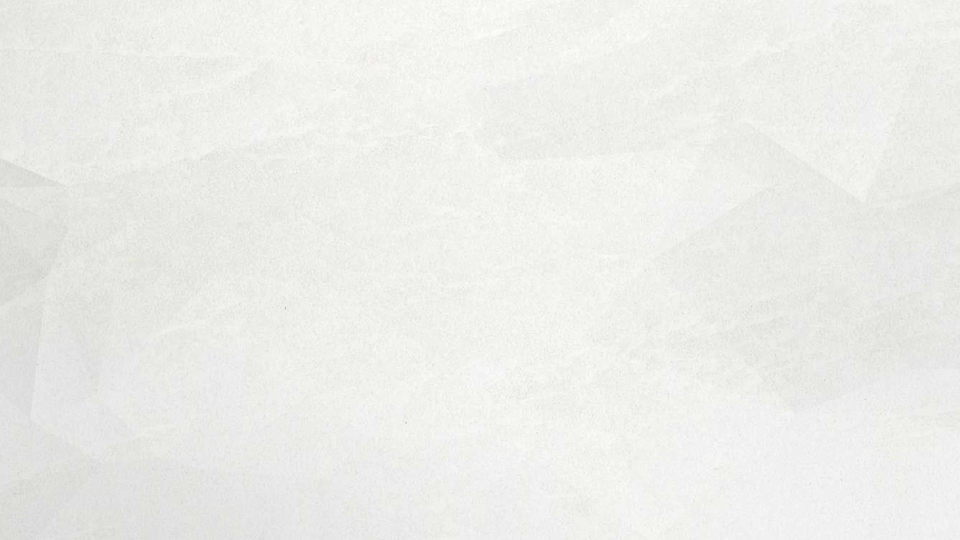 LEITOS DISPONÍVEIS NO PLANO DE CONTINGÊNCIA
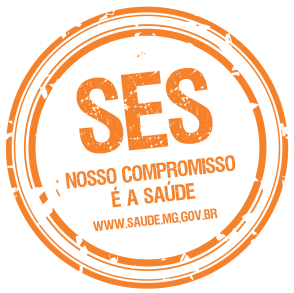 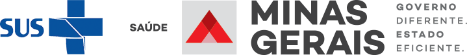 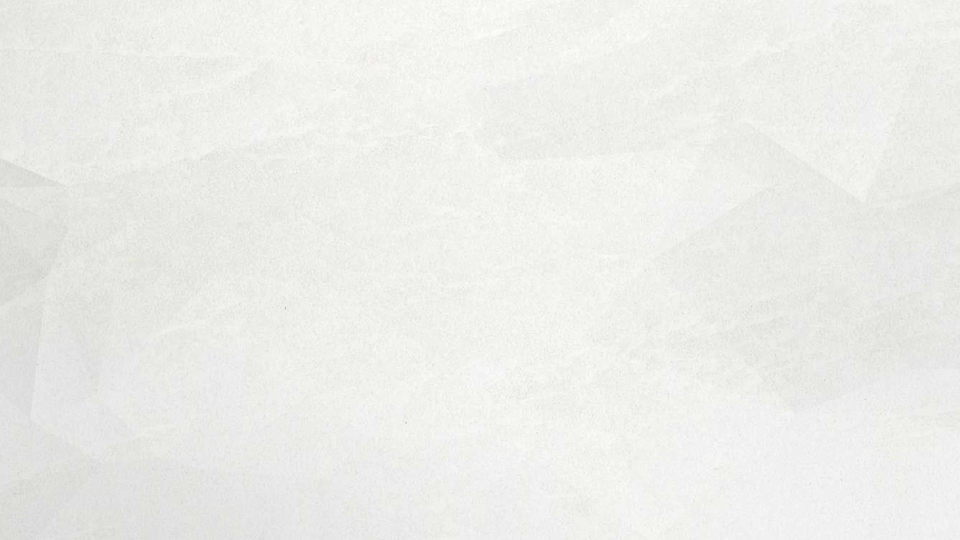 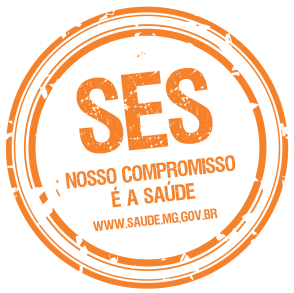 AMPLIAÇÃO DE LEITOS

Na macrorregião Sul ainda temos a possibilidade de:
 ampliação de 48 leitos UTI adulto, 146 leitos clínicos adulto e 
0 leitos de suporte ventilatório.
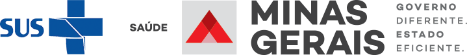 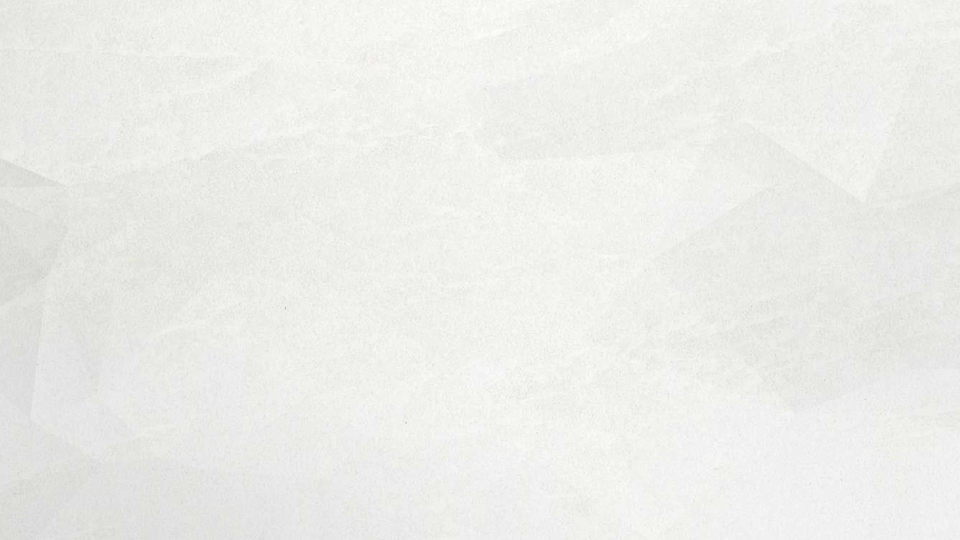 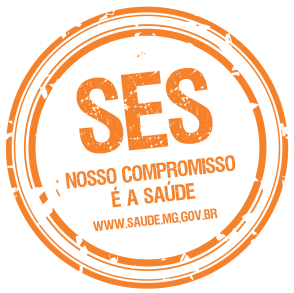 ALGUMAS AÇÕES RECENTES DESENVOLVIDAS PELA SES FRENTE A COVID-19:

Rede de gases – repasse de incentivo financeiro para as Instituições que atendem covid e estão no Plano de Contingência   otimizarem o sistema de gases medicinais;
Recursos para UPA – investimento;
-     Capacitação UPAS - VNI;
Repasse de recursos via SUBREG para custeio dos leitos de UTI e Suporte ventilatório até publicação de Portaria de autorização por parte do MS.
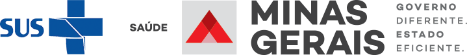 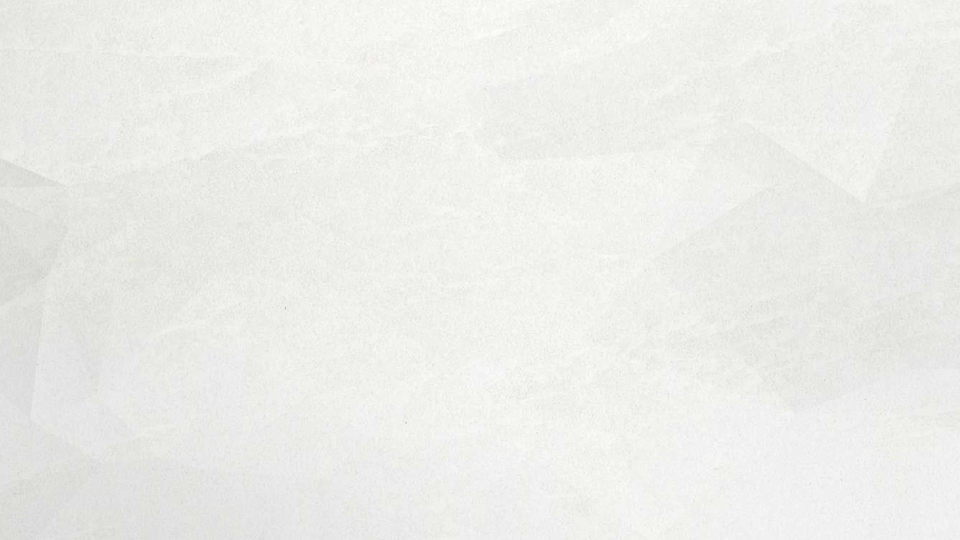 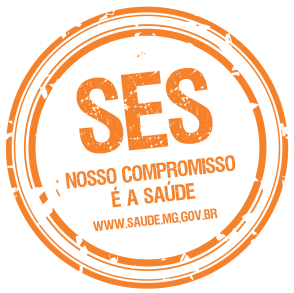 SUPERINTENDÊNCIA DE REDES DE ATENÇÃO À SAÚDE

FERNANDA SANTOS PEREIRA - ASSESSORIA

AMANDA GUIAS SANTOS SILVA - SUPERINTENDENTE
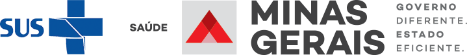 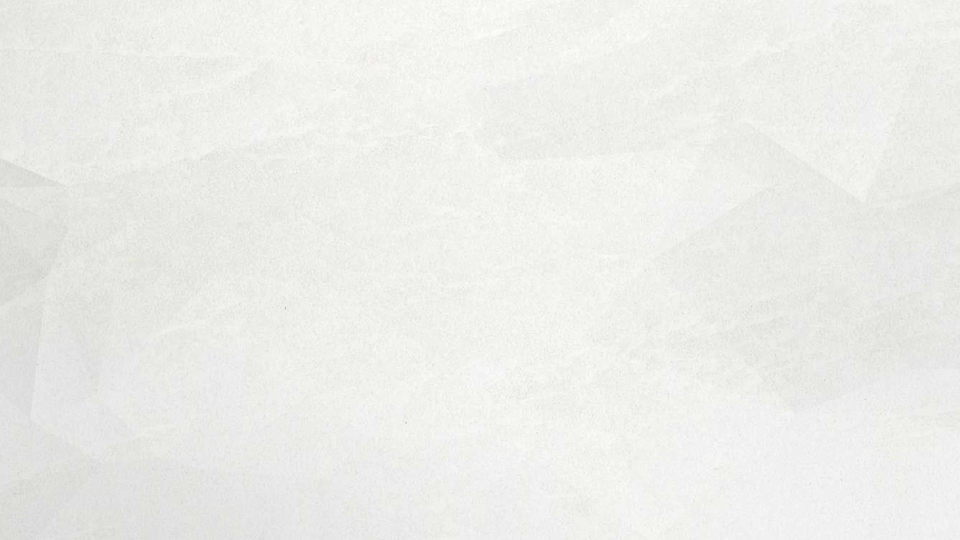 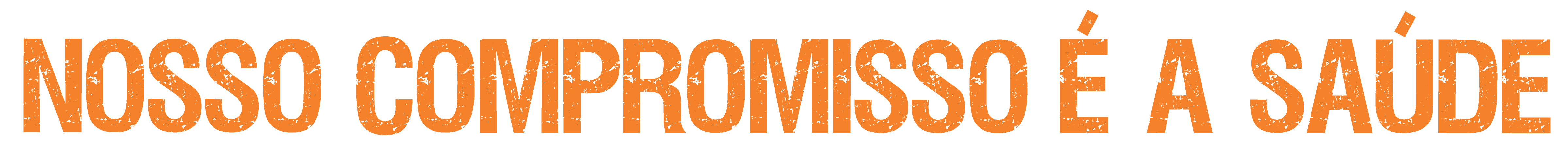 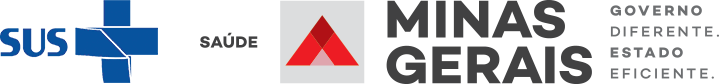